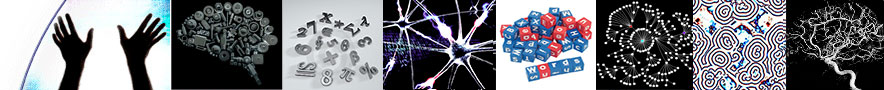 Self‐Tuning to Reward and the Edge of Chaos
Jeffrey J. Rodny, and Christopher T. Kello
Cognitive and Information Sciences,
University of California, Merced
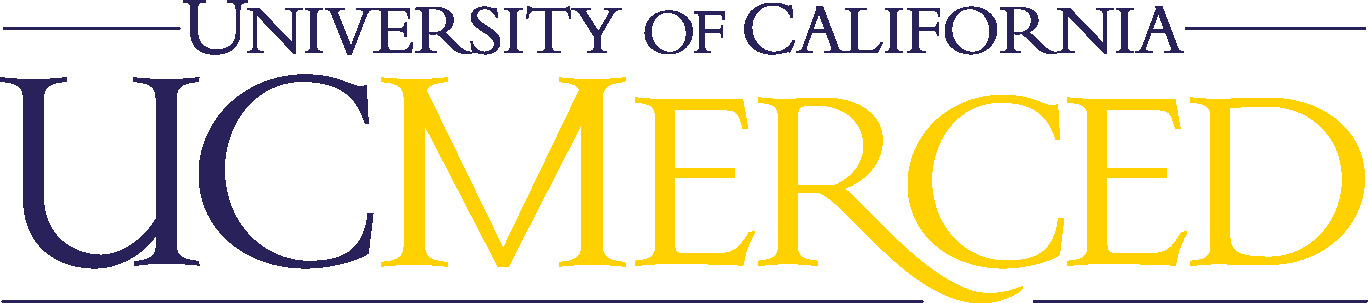 Objective
Results – Spike Raster Plots and Analysis Methods
Analyze an algorithm that combines learning with self-regulation of spike activity.
    Measure the metastability of a critical branching network that exhibits stable learning of a nonlinear function.
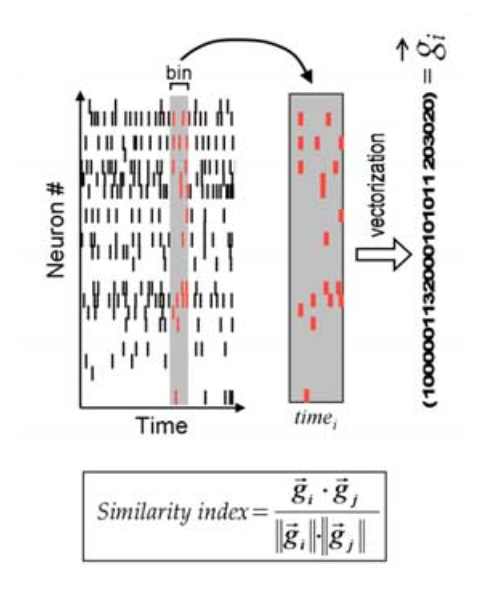 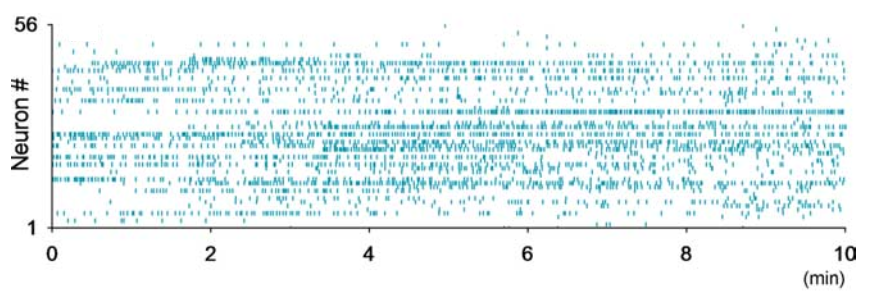 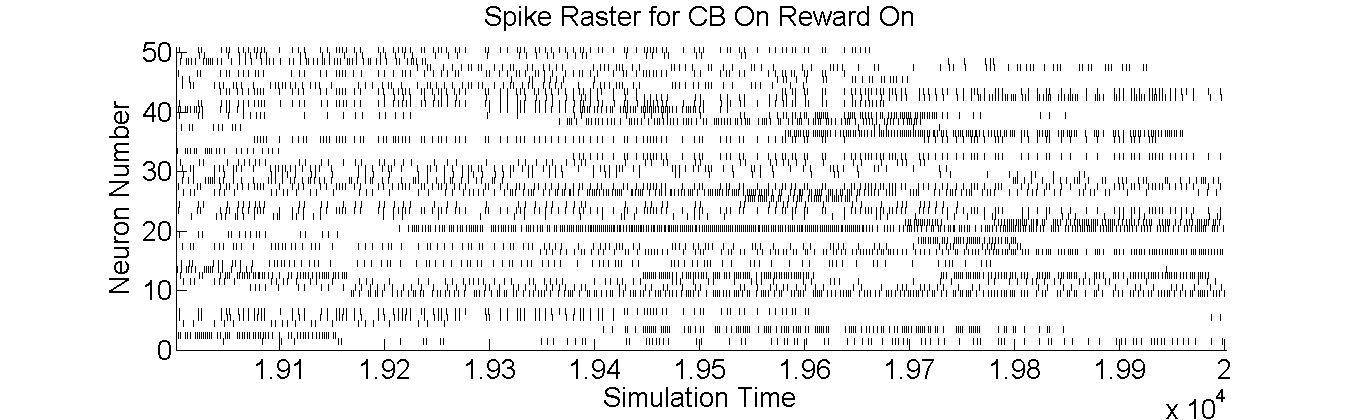 (Sasaki et. al, 2007)
(Sasaki et. al, 2007)
Results – Stable Learning
Neural Spiking Model
Target( t ) = XOR( t - 3, t - 4 )
XOR( 1, 0 ) = 1
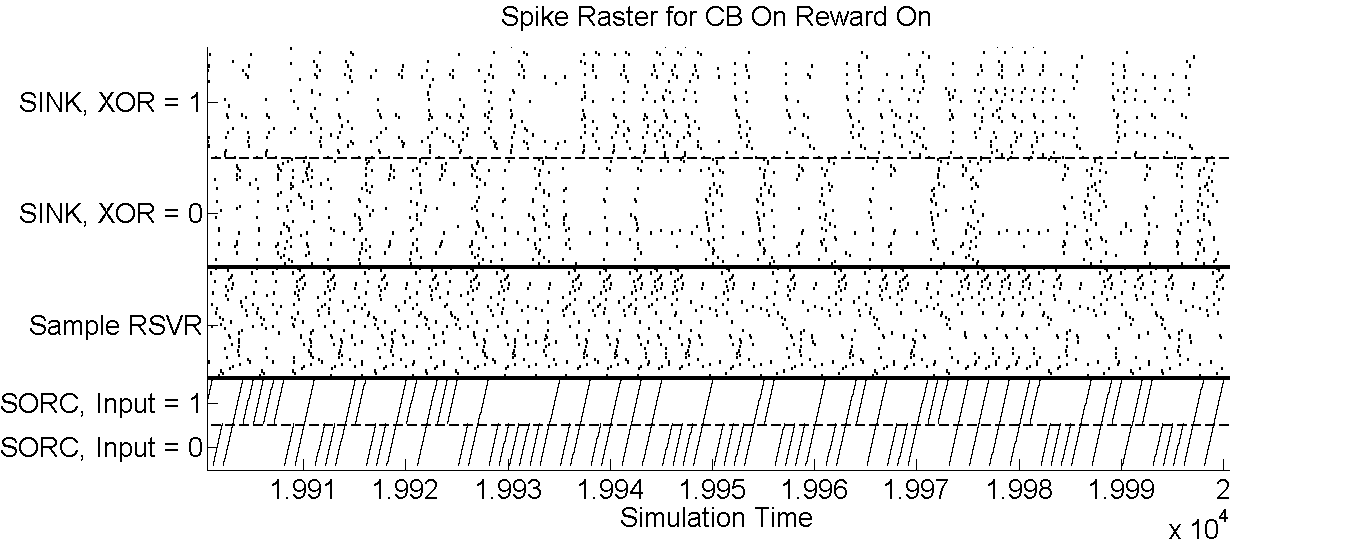 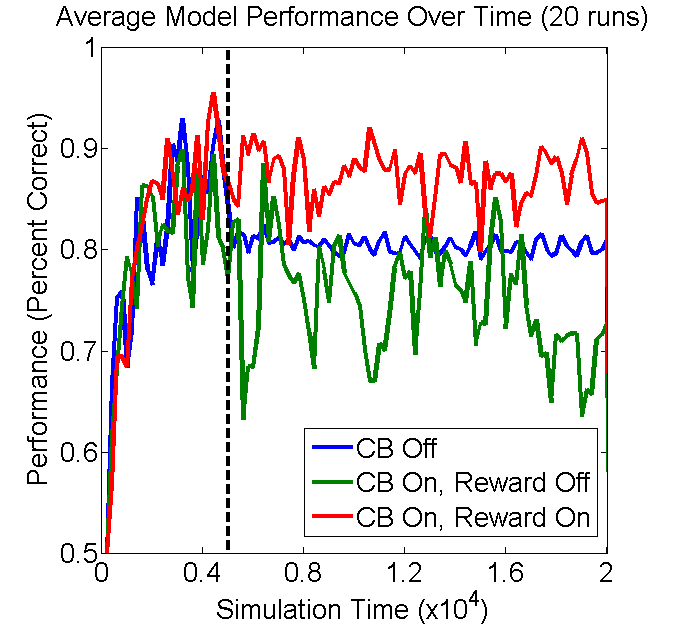 SINK
(100 units)
RESERVOIR
(3000 units)
SOURCE
(40 units)
Figure 1: A. Diagram of the model. Connections are randomly made at a 10% chance for each unit pair at each arrow.
Metastability Results – Model Comparison with CA3 Neural Data from Sasaki et. al. (2007)
Input bits presented as spatio-temporal spike patterns
Network dynamics have fading memory and nonlinear separation
Synapses are enabled and disabled to self tune towards critical branching
Critical branching implements edge of chaos “computation”
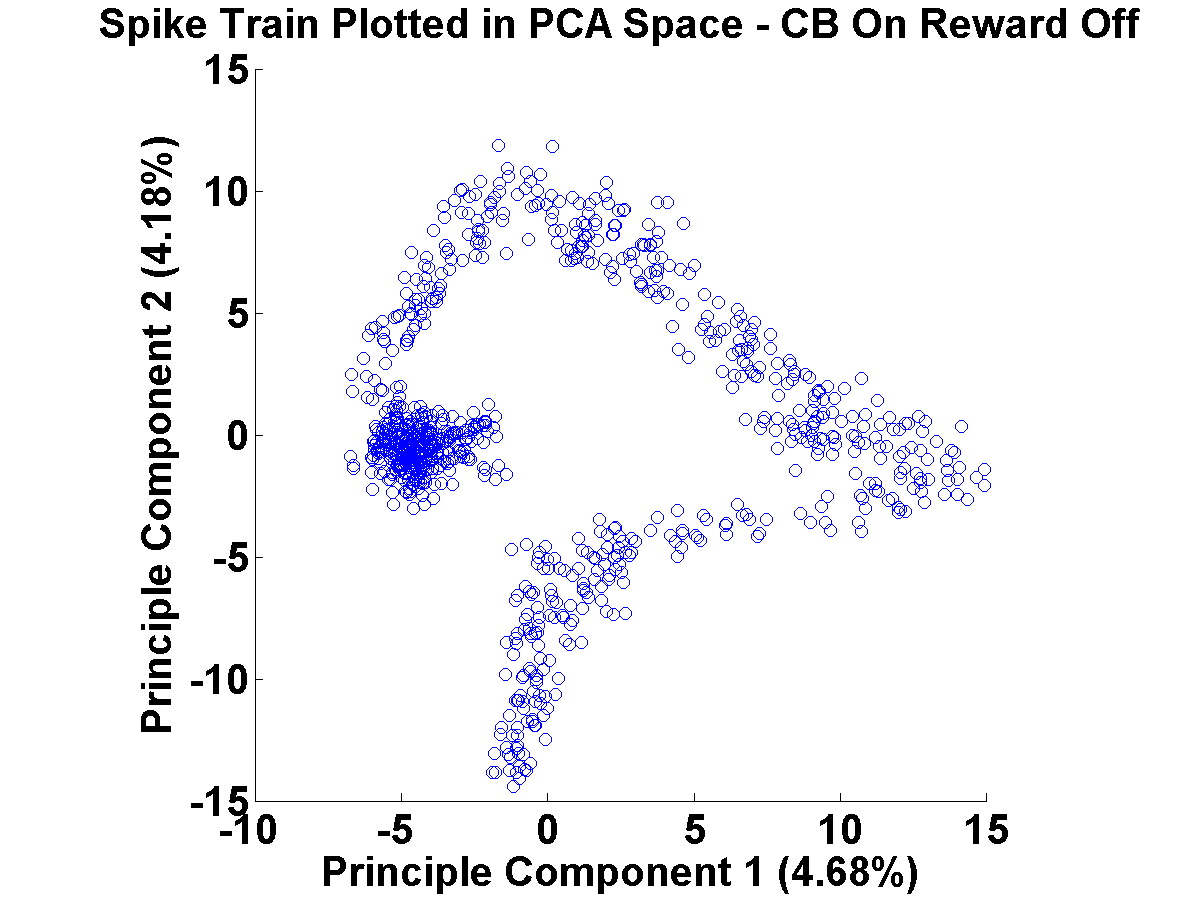 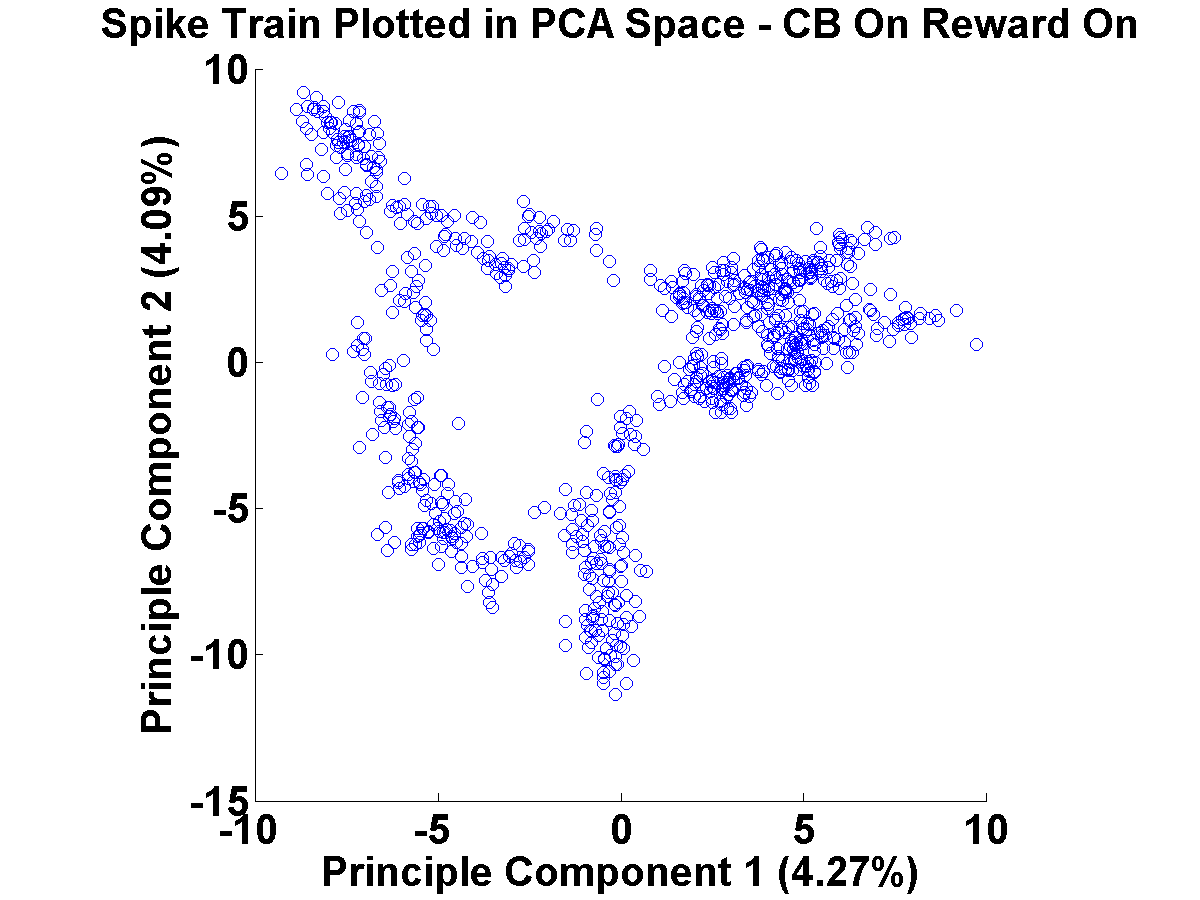 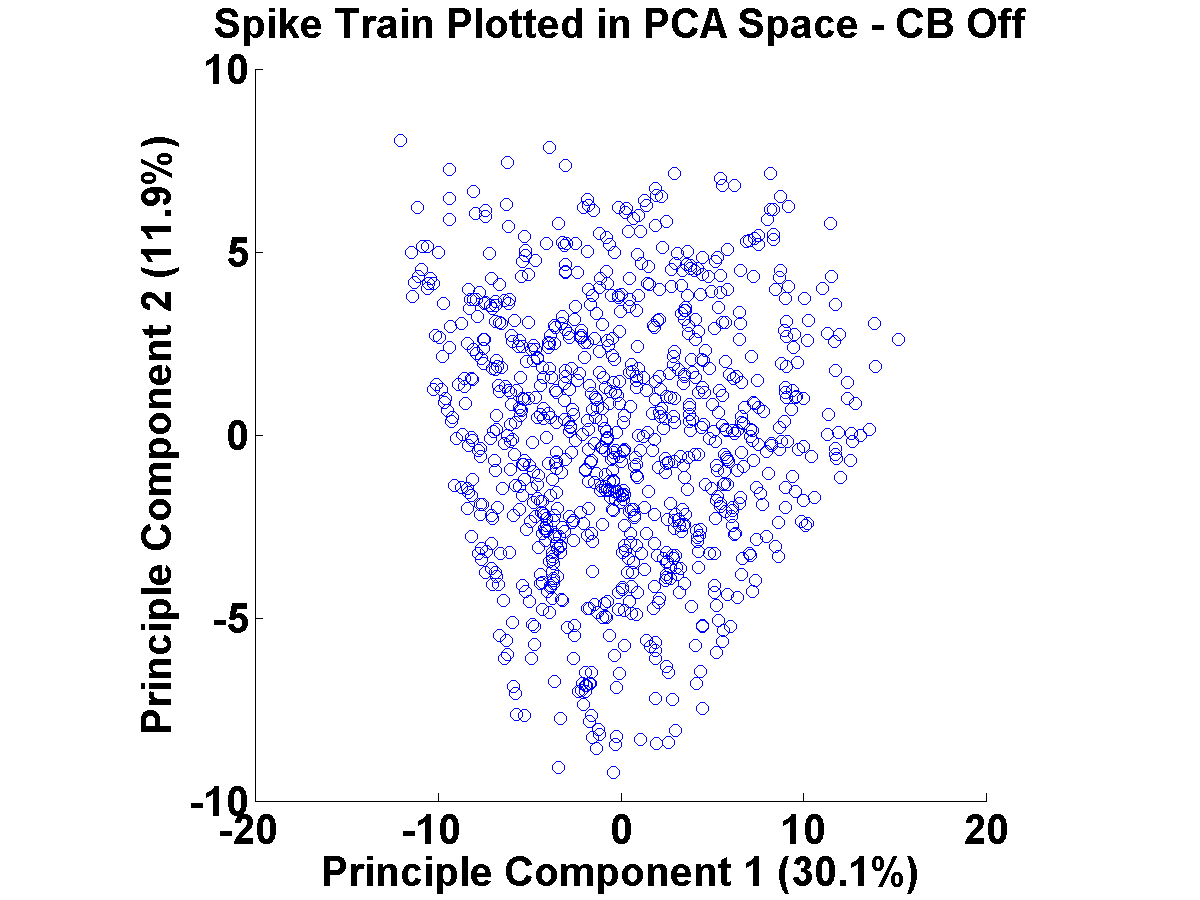 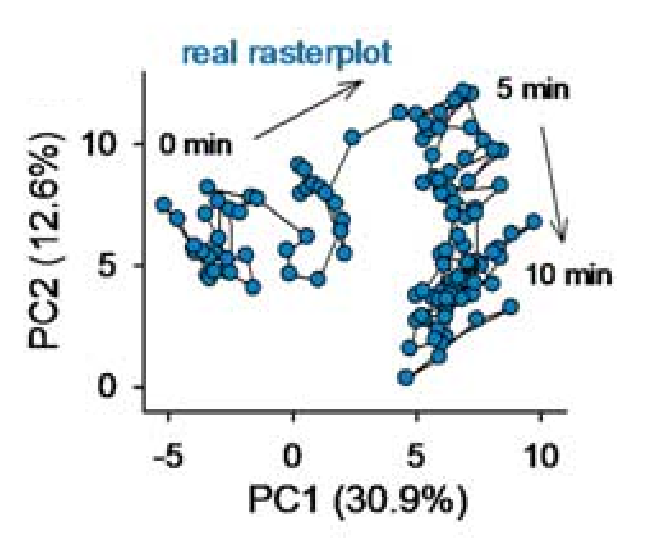 Learning Algorithm
(Sasaki et. al, 2007)
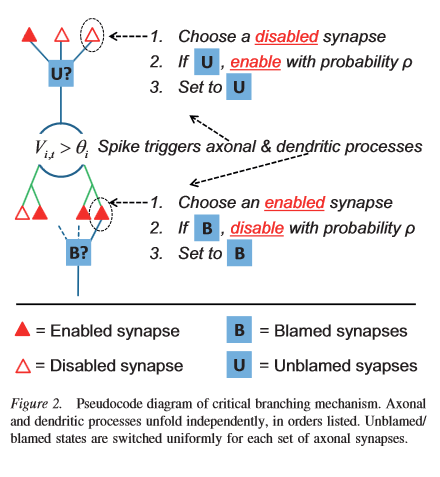 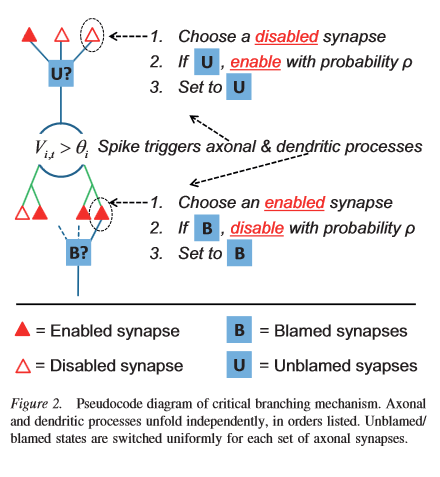 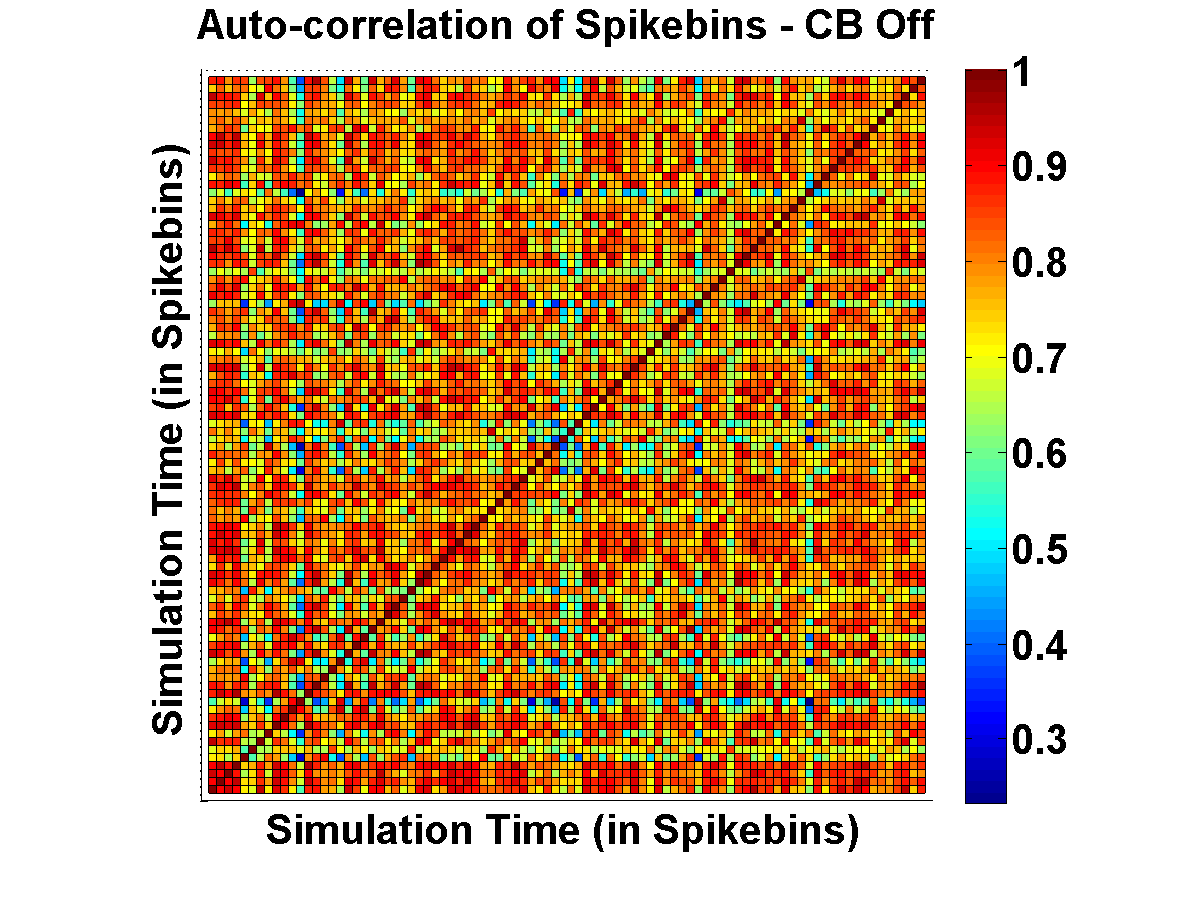 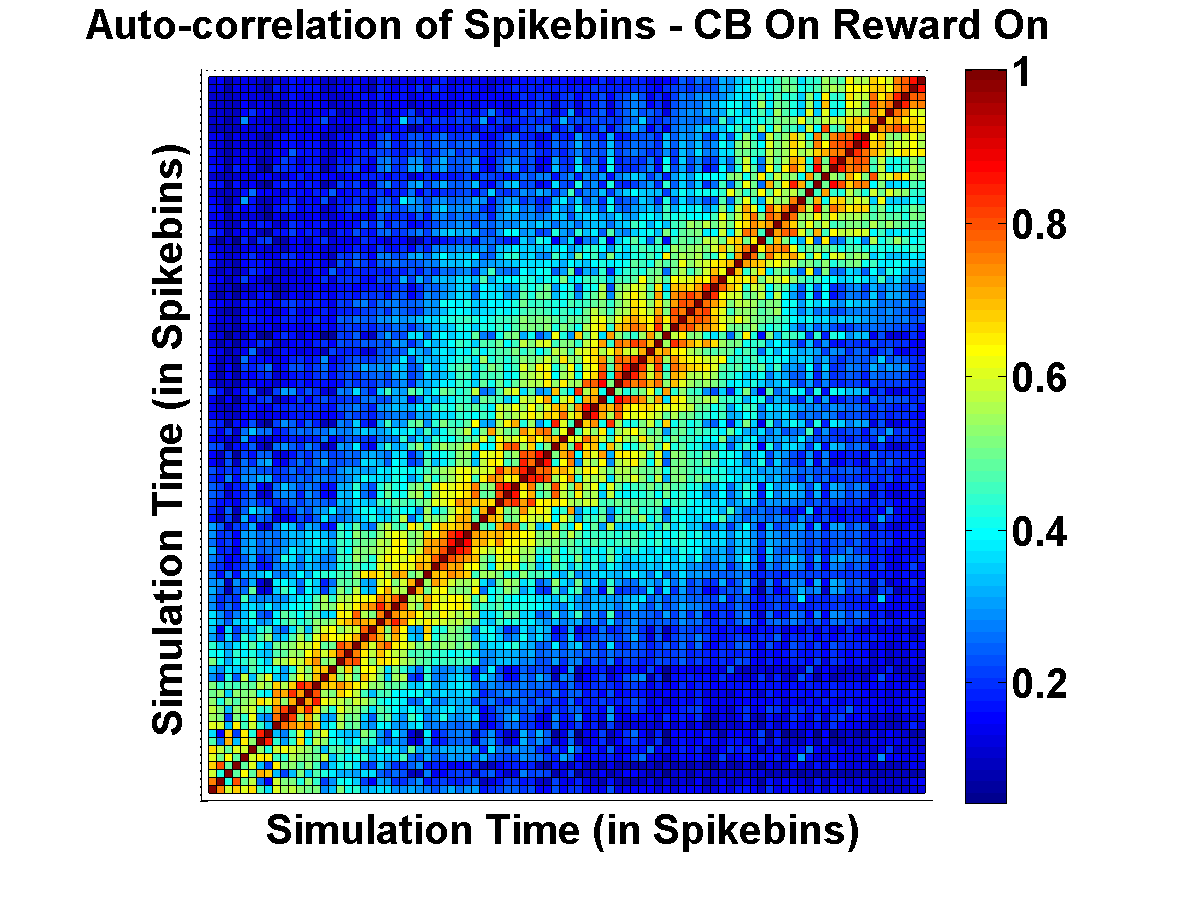 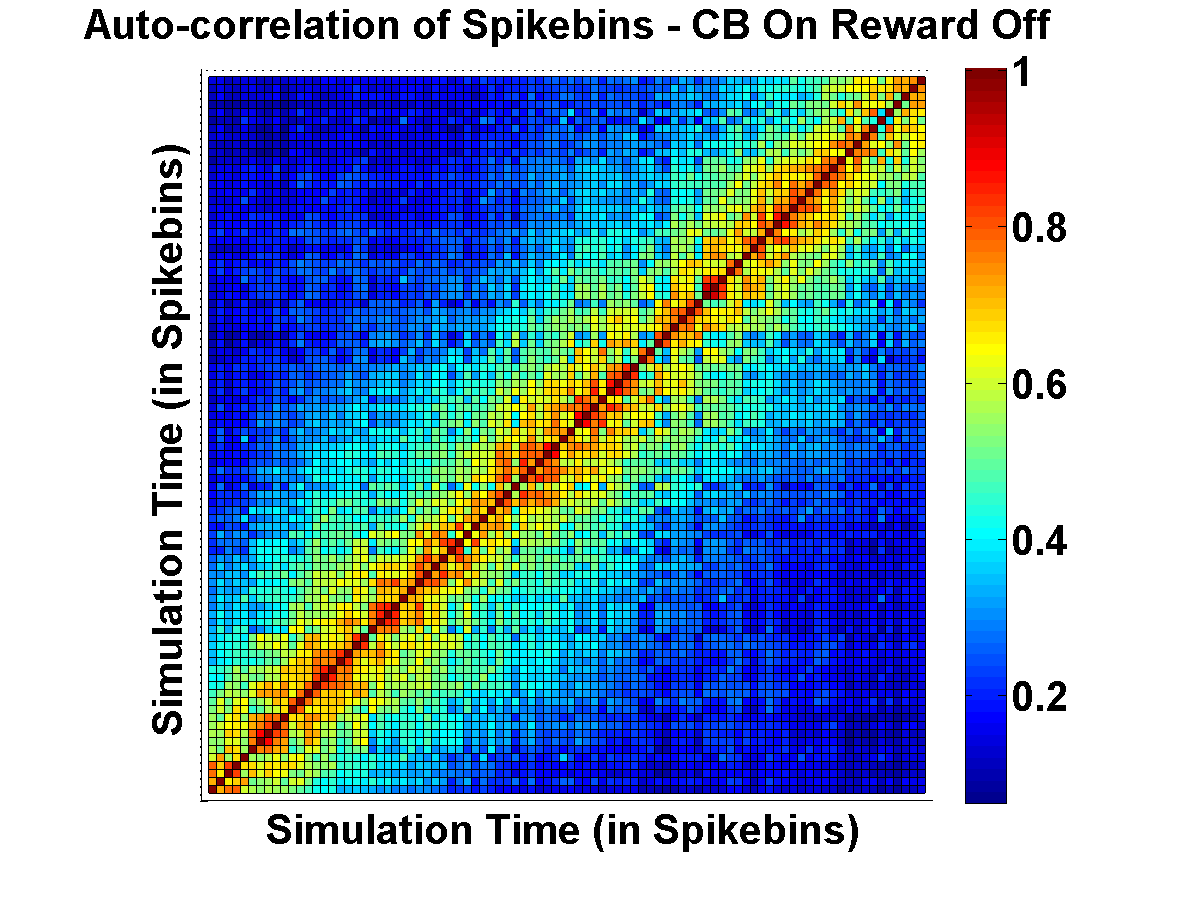 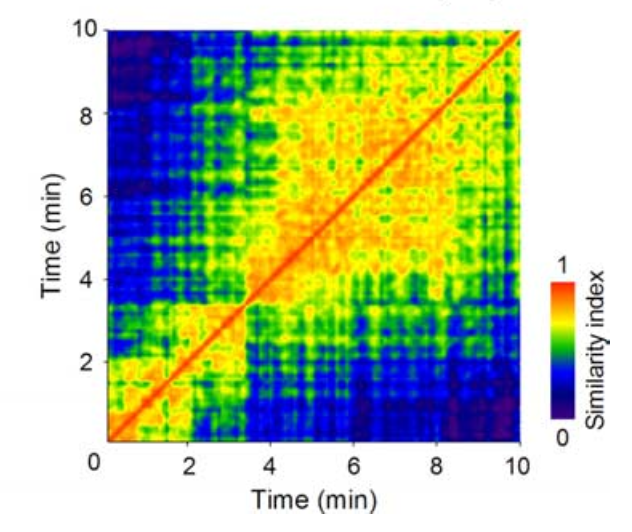 (Sasaki et. al, 2007)
Figure 2: A diagram of the critical branching algorithm (from Kello, 2013). The novel addition (not shown here) is tracking correlation of each unit’s spikes with reward value on sink units.
Further Metastability Results
Conclusions
References
Learning algorithm sets choice of which synapse to enable and disable
Sink units have a reward trace that tracks running average of correlation with reward
Synapses enabled for units with positive correlation and disabled for units with negative correlation
When no positive reward traces available to enable, choose randomly
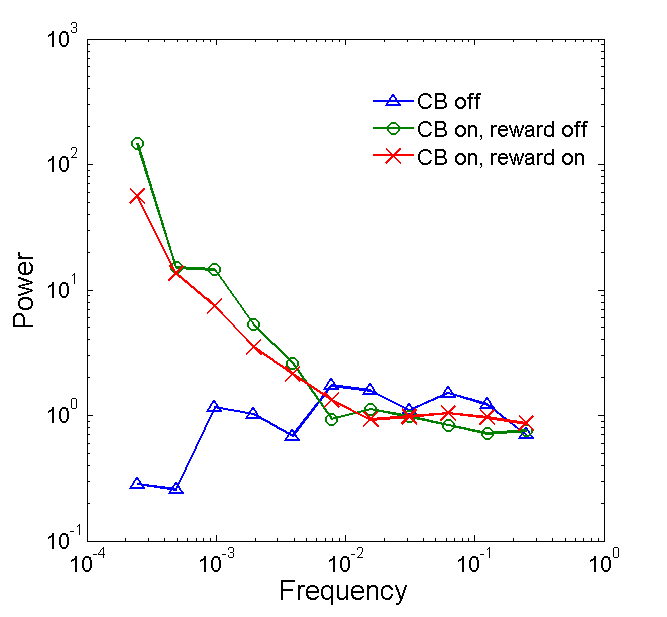 References:
Kello, C. T. (2013). Critical branching neural networks. Psychological review, 120(1), 230.
Sasaki, T., Matsuki, N., & Ikegaya, Y. (2007). Metastability of active CA3 networks. The Journal of neuroscience, 27(3), 517-528.

Acknowledgements:
The authors would like to thank the Cognitive and Information Sciences department at the University of California, Merced for their insightful comments and feedback, as well as for funding this research.
Fundamental challenge is robustly learning a nonlinear function while maintaining metastable heterogeneous spiking.
Here the model exhibits nonstationary statespace movement while maintaining stable, long term learning.
Cognitive and Information Sciences Department – University of California, Merced		Contact: jrodny@ucmerced.edu		SCSCS 2013, 3rd Meeting for the Society for Complex Systems in Cognitive Science - Berlin, Germany - July 30, 2013